Creating a Drug-Free Workplace
Session Objectives
Understand who becomes addicts
Recognize problems
Understand the drug-free workplace policy
Communicate concerns appropriately
Stop enabling others
Understand addiction and recovery
Locate resources
Prevent abuse
2
Creating a Drug-Free Workplace
REMEMBER:
You only suspect a problem. You don’t know that there is one.
Communicating Suspicions
Don’t ignore or cover up problems
Tell a supervisor about inappropriate behavior and safety or quality issues
Focus on specific, job-related behaviors
Make observations, not judgments
3
Creating a Drug-Free Workplace
Enabling Behaviors
1
2
3
4
Accepting or Encouraging
Ignoring
Rescuing
Excusing
4
Creating a Drug-Free Workplace
Most people who enable substance abuse do so because they mistakenly believe they are helping.
We EnableBecause We…
Don’t believe there is a problem
Hope the situation will improve on its own
Want to avoid embarrassment
Don’t know what to do
5
Creating a Drug-Free Workplace
Good Documentation
INCLUDE:
DON’T INCLUDE:
Names
Date and time
Specifics of what happened
Witnesses
What actions were taken
Opinions, judgments
Suspicions of alcohol or other drug use
6
Creating a Drug-Free Workplace
Addressing Concerns
Have employee select next steps
Offer your support
Refer to professional help
Be specific about consequences
Keep confidential
Pick good time, place
Discuss performance
Develop improvement plan
Don’t diagnose
Listen
7
Creating a Drug-Free Workplace
Reasons for the policy-practice gap
Reputation
Good Worker
Stereotypes
Fear of being sued
Feeling inadequate
Needing to be liked
Personal use
8
Creating a Drug-Free Workplace
Section DividerSlide 1
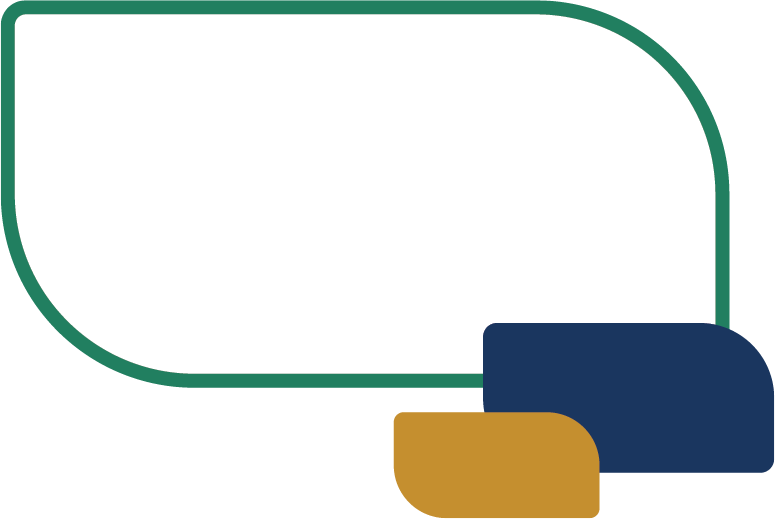 SECTION DIVIDER
10
Creating a Drug-Free Workplace
Section Divider Slide 2
This is a subhead placeholder in case its needed.
11
Creating a Drug-Free Workplace
Section Divider Slide 3
This is a subhead placeholder in case its needed.
12
Creating a Drug-Free Workplace
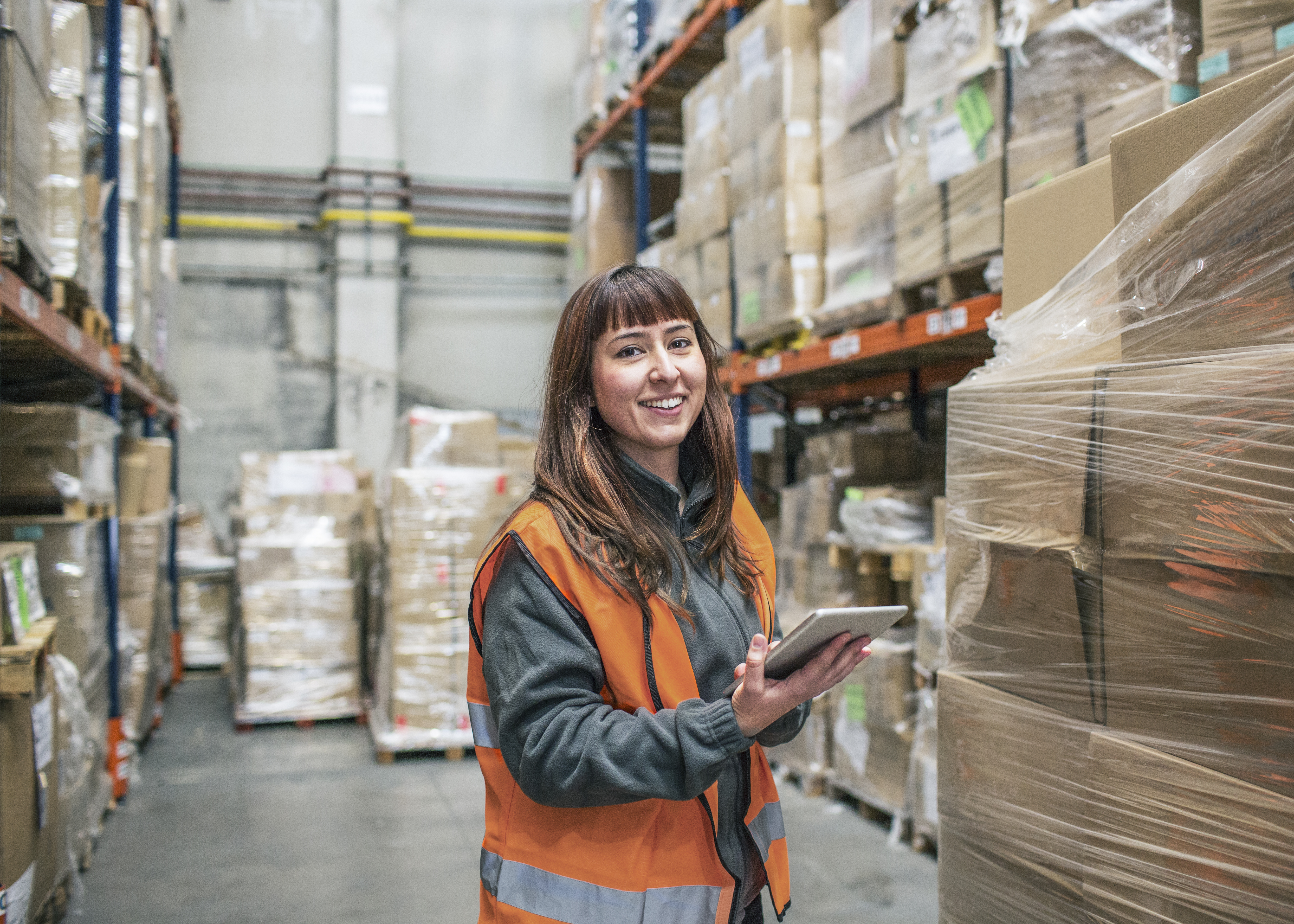 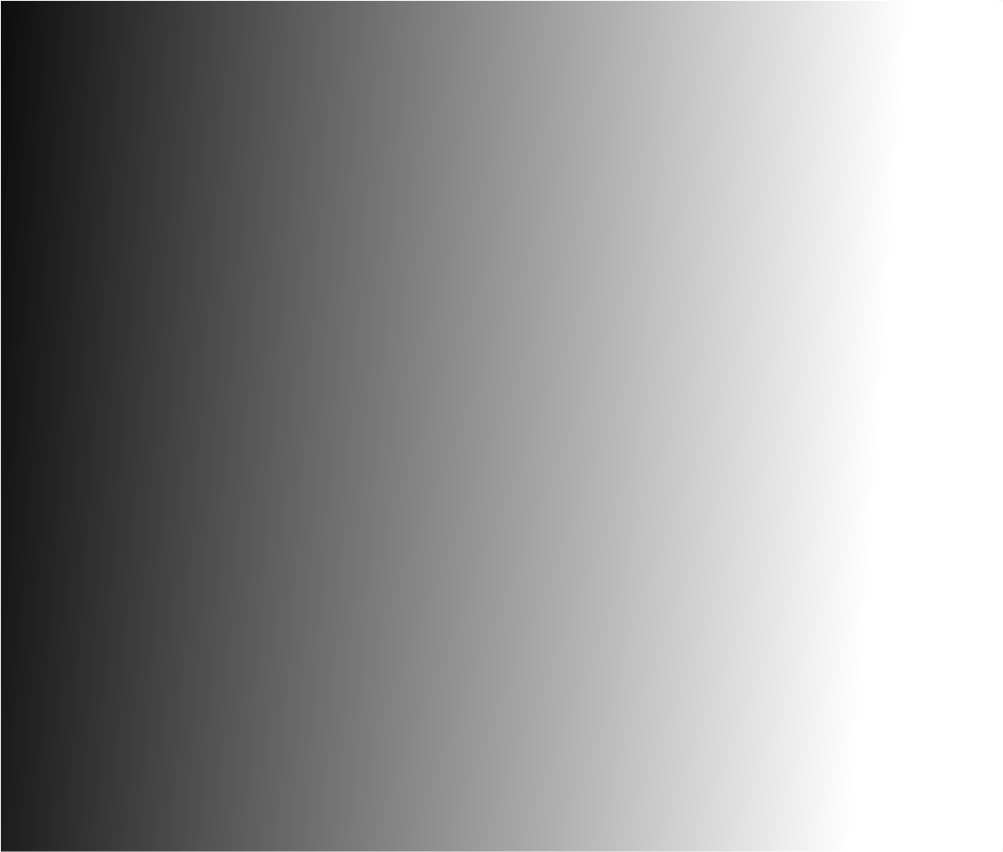 Section DividerSlide 1
13
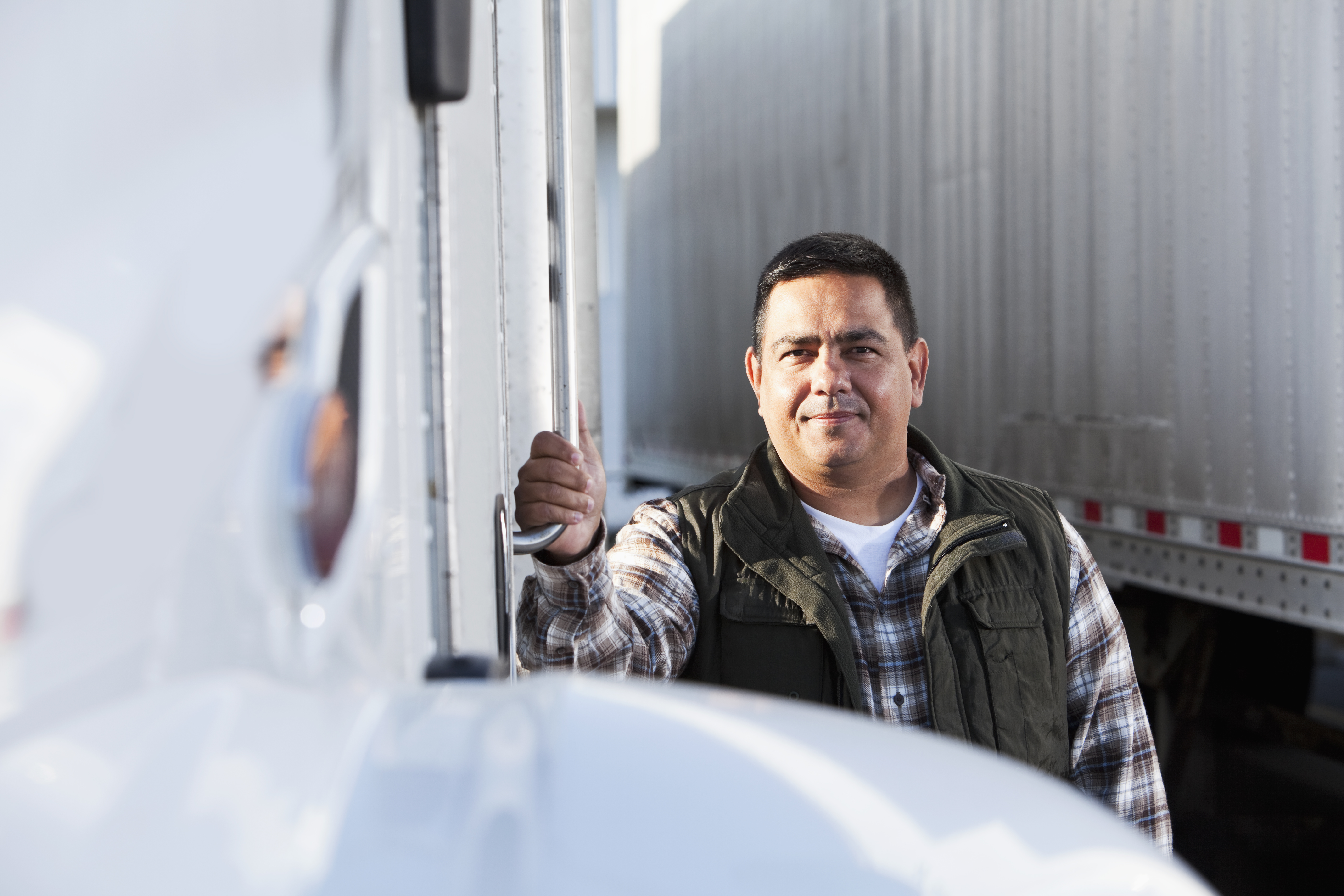 Section DividerSlide 3
14
ICONS FOR USE
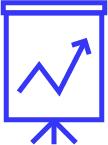 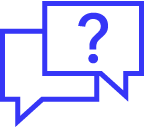 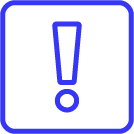 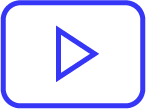 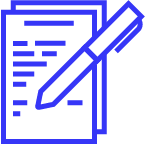 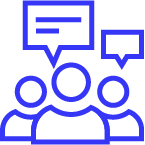 15
Creating a Drug-Free Workplace